מלגות קיום
בתוכניות להכשרה מקצועית
ד"ר שגית אזארי-ויזל
[Speaker Notes: הכשרות מקצועיות הן תוכניות השכלה על-תיכוניות קצרות טווח (עד שנתיים), המכוונות לרכישת מקצוע. כמו בתוכניות השכלה אחרות, ההצדקה הכלכלית למעורבות ממשלתית מקורה בהשפעות חיצוניות חיוביות המלוות את ההשקעה בהון אנושי – כמו העלאת פריון העבודה והקטנת הפערים בחברה.

מדינות רבות משתמשות במלגת קיום (מענק חודשי שאין צורך להחזירו) המקטינה את העלות העקיפה של הפסד הכנסה, במטרה לתמרץ ולכוון למקצועות נדרשים. הרבה מהפונים להכשרות מקצועיות (שזה המסלול האלטרנטיבי למסלול האקדמי) מגיעים מרקע חברתי־כלכלי נמוך, וזקוקים לעזרה כלכלית כדי להתגבר על מגבלת נזילות 
בישראל בעיה זו של הפסד הכנסה, אף מתעצם, כיוון שהגיל הממוצע של משתתפי התוכניות הוא יחסית מבוגר (בהשוואה למדינות OECD אחרות), כך שיש צורך לדאוג במקביל להכשרה גם לפרנסת המשפחה. 

בישראל מלגות הקיום ניתנות רק על סמך יכולת כלכלית (need-based) ולא על סמך הישגים למשל (merit based)
הן ניתנות לתלמידים שלומדים בקורסים במימון מלא של המדינה בלבד, ובמקצועות נדרשים, אשר עומדים בתנאי הזכאות.
גובה המלגה הוא 1,500 ₪ בחודש ועם תקרה של עד 6,000 ₪ לכל תקופת ההכשרה. 
ושיעור הלומדים המקבלים דמי קיום הוא נמוך מאוד – 150 איש בשנה שהם כ 2.5% מסך הלומדים בהכשרות מתוקצבות (שממומנות על ידי המדינה).]
השפעת מלגת הקיום על משתתפי הסקר
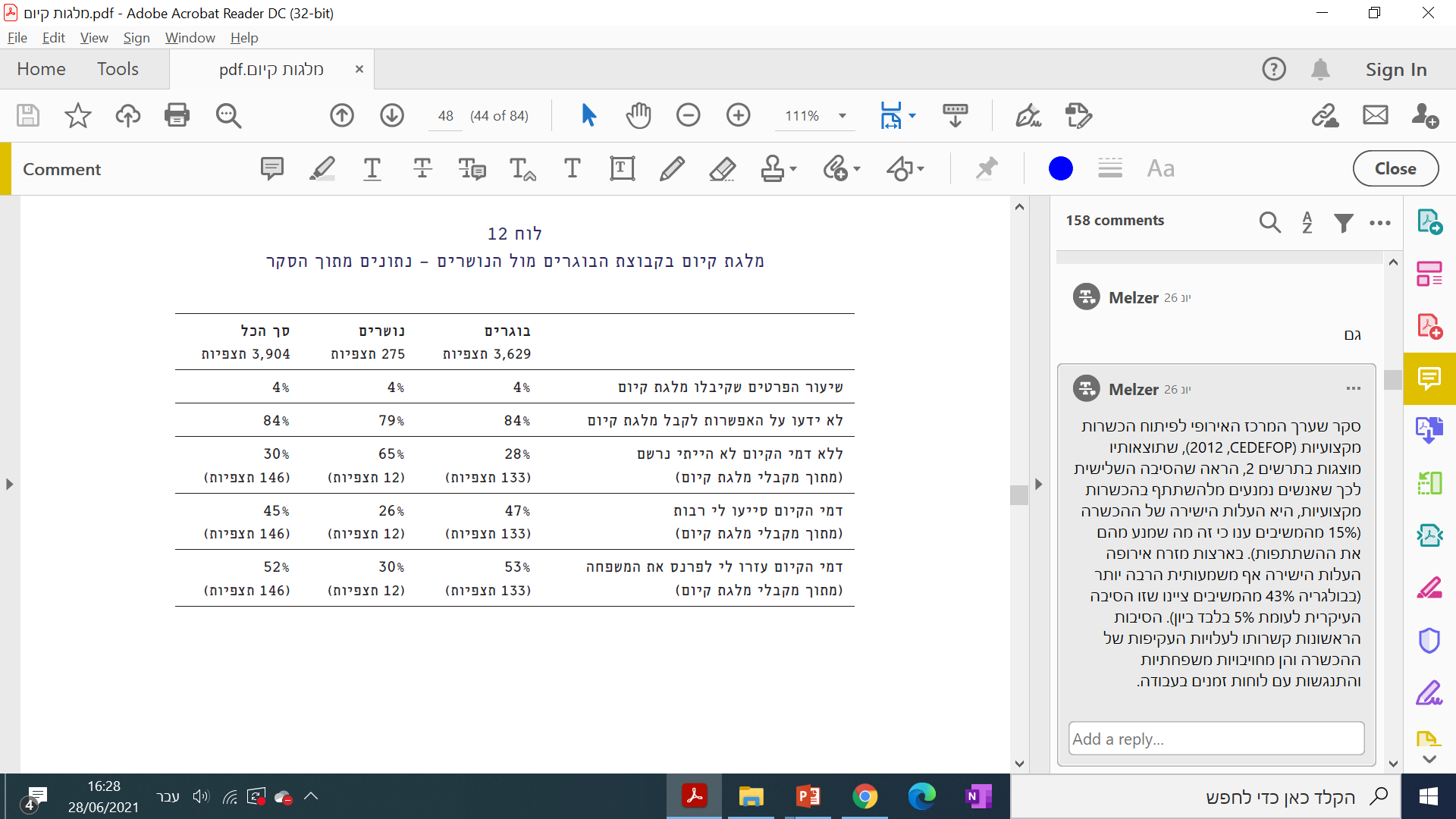 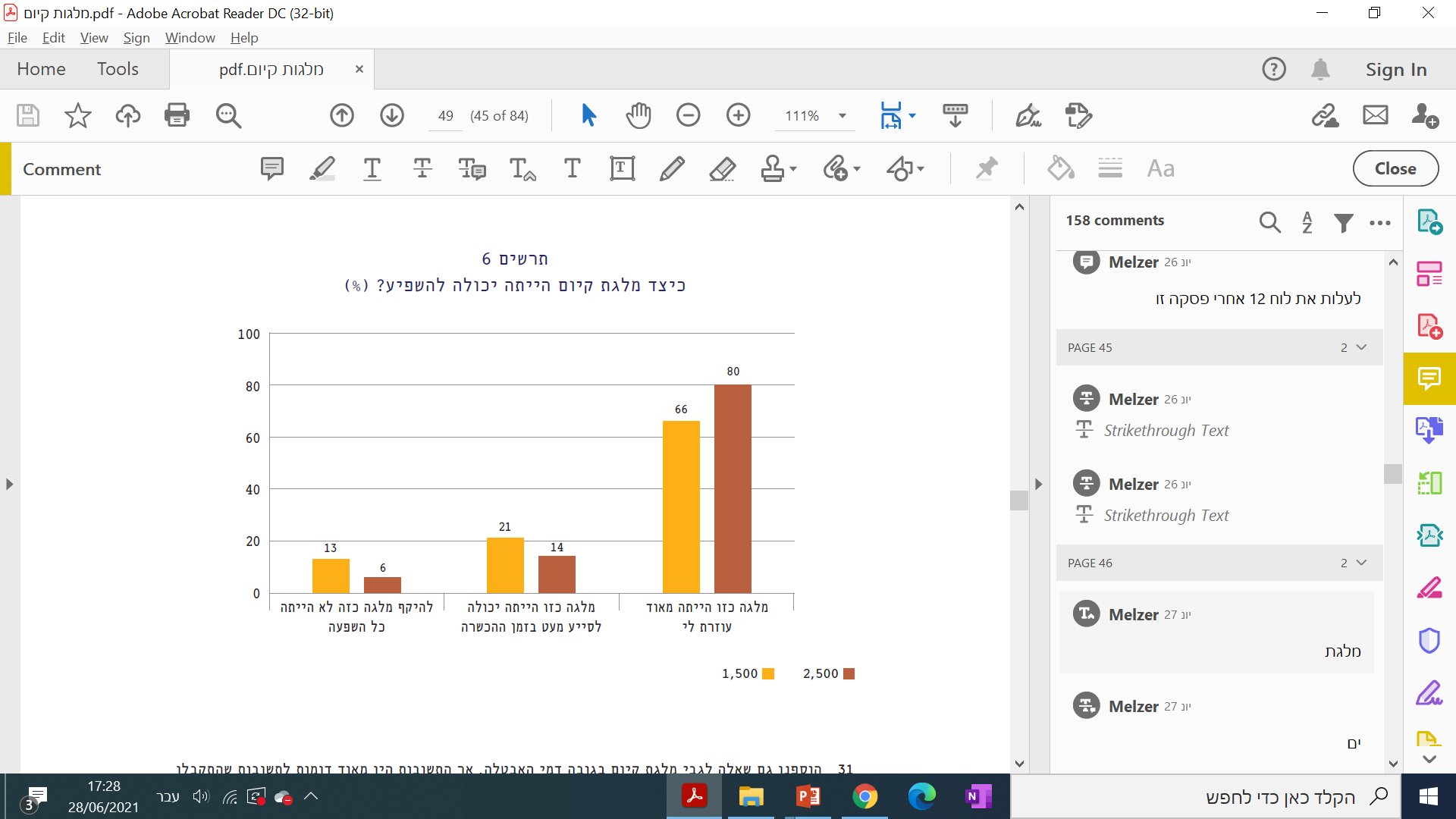 1500
2500
[Speaker Notes: המחקר הסתמך על סקר שנערך בינואר 2021 באמצעות הודעות לטלפונים הניידים.
מתוך כ 95 אלף הודעות שנשלחו, קיבלנו תשובות מכ 4000 משתתפים. חלקם סיימו את ההכשרה – זאת קבוצת "הבוגרים" וחלק נשרו – קבוצת "הנושרים"

ניתן לראות שבקרב המשיבים לסקר, שיעור מקבלי מלגת קיום הוא זהה בקבוצת הבוגרים והנושרים
שיעור מאוד גבוה כלל לא היו מודעים לאפשרות לקבל מלגת קיום

בחלק השני של הלוח ישנם נתונים רק עבור מקבלי מלגת קיום. למרות מספר התצפיות הקטן מאוד בקרב הנושרים, מעניין לראות שיחסית לקבוצת הבוגרים שיעור גבוה יותר טוען שהוא כלל לא היה נרשם להכשרה ללא דמי הקיום, ועם זאת שיעור נמוך יותר טוען שמלגת הקיום סייעה לו.

בתרשים ניתן לראות בצהוב את התפלגות התשובות של משתתפי הכשרות, ללא הכנסה, לשאלה האם מלגת קיום חודשית של 1,500 שקלים בחודש הייתה עוזרת להם; 
בחום ניתן לראות את ההתפלגות לשאלה הבאה, מה דעתם על מלגת קיום חודשית של 2,500 
ניתן לראות שאחוזים גבוהים יותר ציינו שלמלגה בגובה 1,500 לא תהיה השפעה כלל או שהשפעתה תהיה קטנה, יחסית למלגה בגובה 2,500 ; ואילו אחוזים גבוהים יותר טענו שלמלגה בגובה 2,500 תהיה השפעה רבה

(שאלנו בסקר מה לדעתך גובה המלגה המתאים להכשרה מהסוג שקיבלת, וממוצע התשובות היה בסביבות ה 4,000 שקלים)]
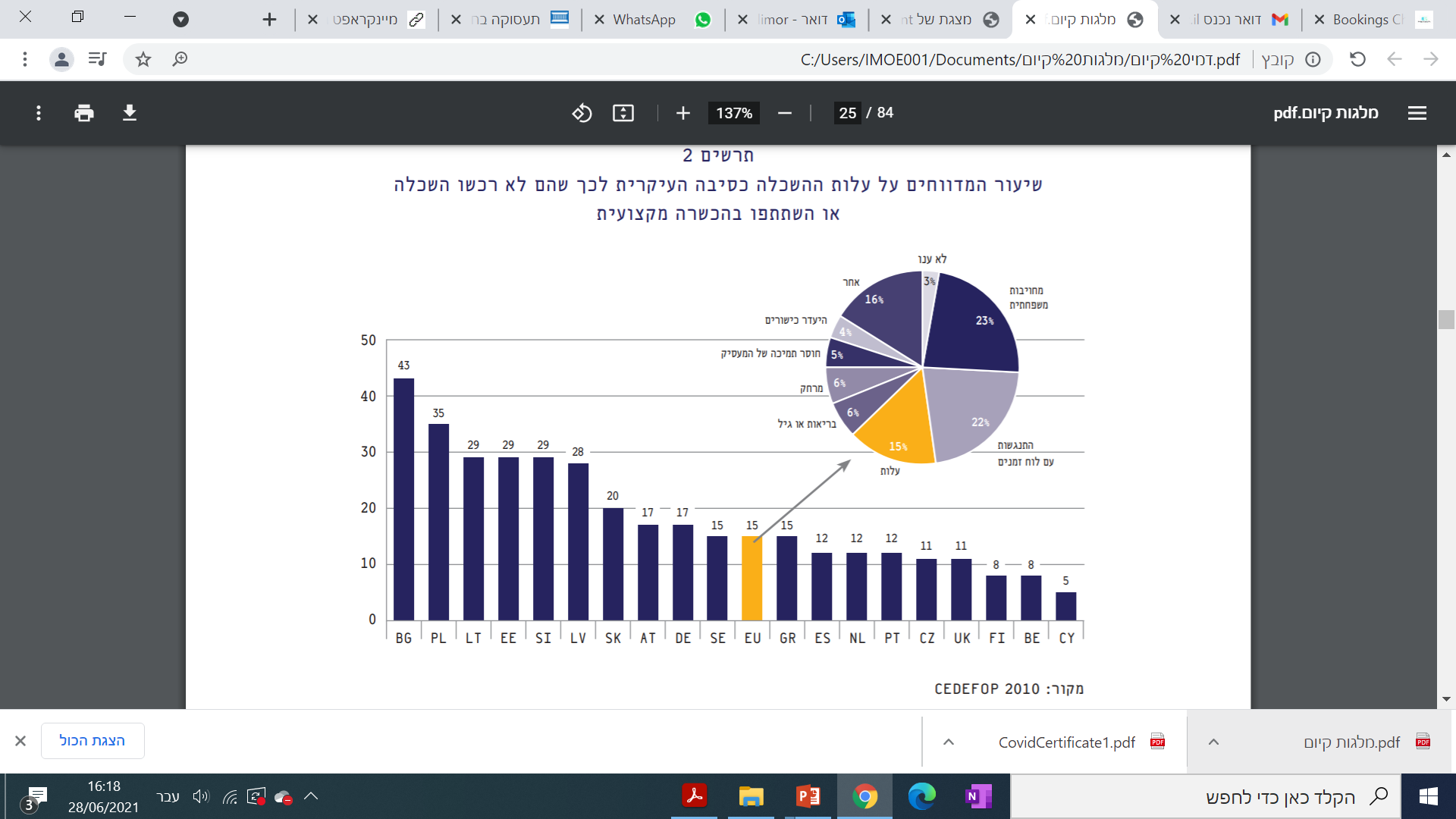 סיבה מרכזית לנשירה
נתונים מתוך הסקר
[Speaker Notes: הרלוונטיות של מלגות הקיום יכולה להיבחן גם דרך הסיבות המרכזיות לכך שלא נרשמת להכשרה (למרות שהתעניינת) או הסיבה לנשירה מההכשרה. 

ניתן לראות שלפי הסקר, הסיבות המרכזיות לנשירה קשורות ליכולת להמשיך ולהתפרנס בזמן ההכשרה
מעל ל 90% מהנושרים טענו שהיה קשה לשלב בין עבודה להכשרה (בין העובדים במשרה מלאה בהכשרות הבוקר)

בספרות העולמית לא מצאנו התייחסות לסיבות לנשירה, אבל סקר שערך המרכז האירופי לפיתוח הכשרות מקצועיות (CEDEFOP, 2012), שתוצאותיו מוצגות בתרשים, הראה שהסיבה השלישית לכך שאנשים נמנעים מלהשתתף בהכשרות מקצועיות, היא העלות הישירה של ההכשרה (15% מהמשיבים ענו כי זה מה שמנע מהם את ההשתתפות). בארצות מזרח אירופה העלות הישירה אף משמעותית הרבה יותר (בבולגריה 43% מהמשיבים ציינו שזו הסיבה העיקרית לעומת 5% בלבד ביון). והסיבות הראשונות קשורות לעלויות העקיפות של ההכשרה - התנגשות עם לוחות זמנים בעבודה ומחויבויות למשפחה]
הגורמים המתואמים עם הצלחת ההכשרה (Odd Ratio)
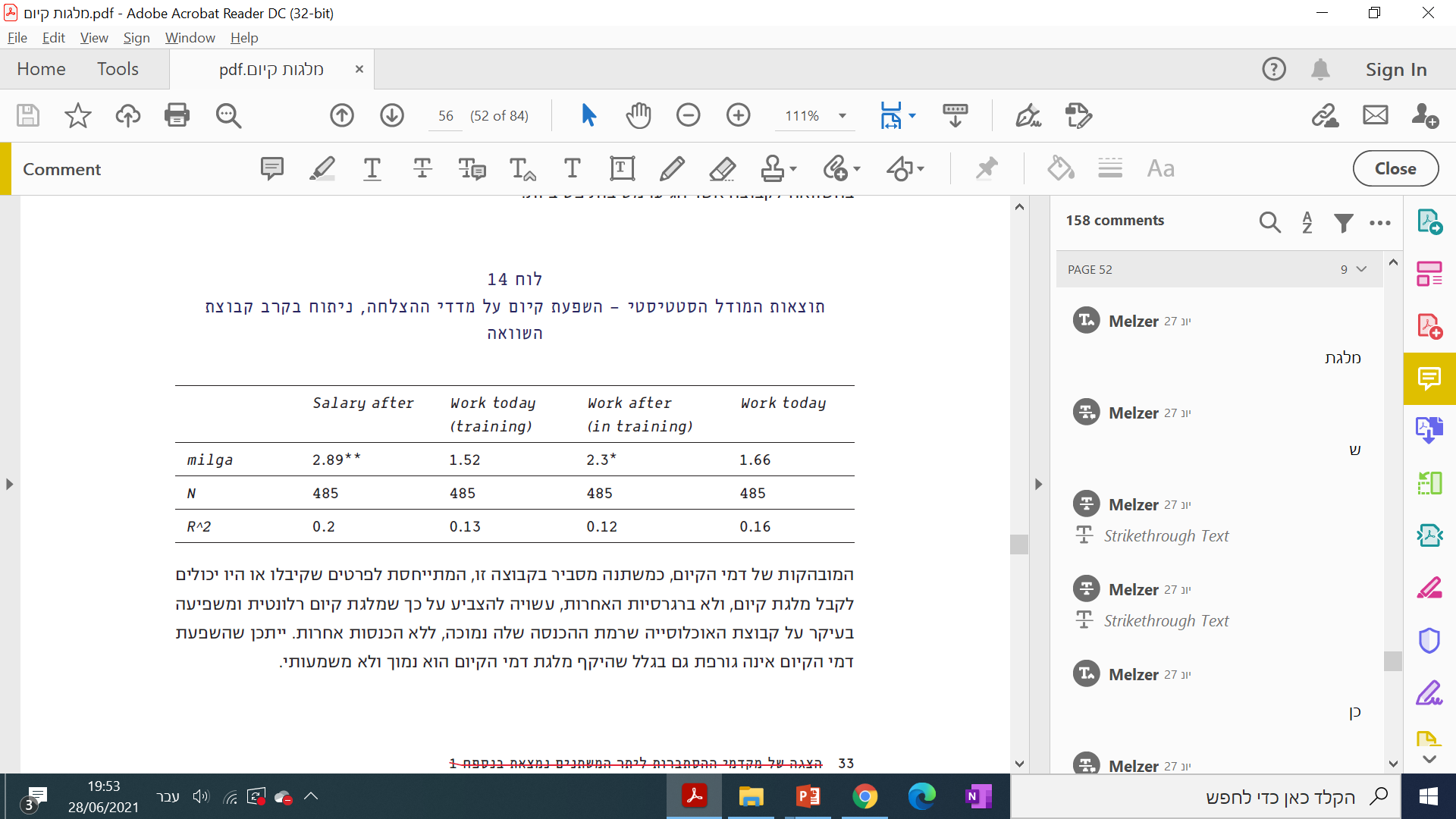 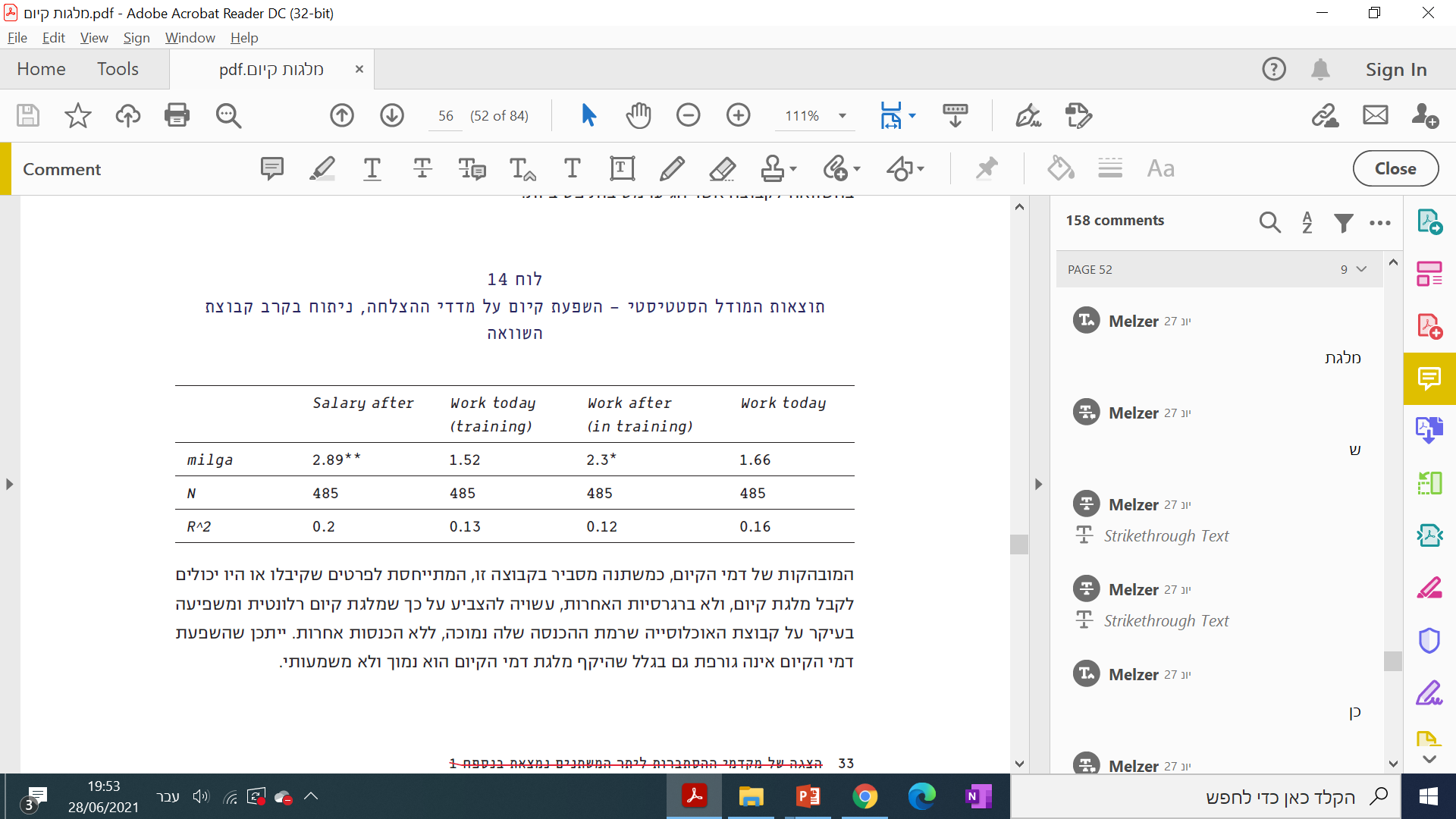 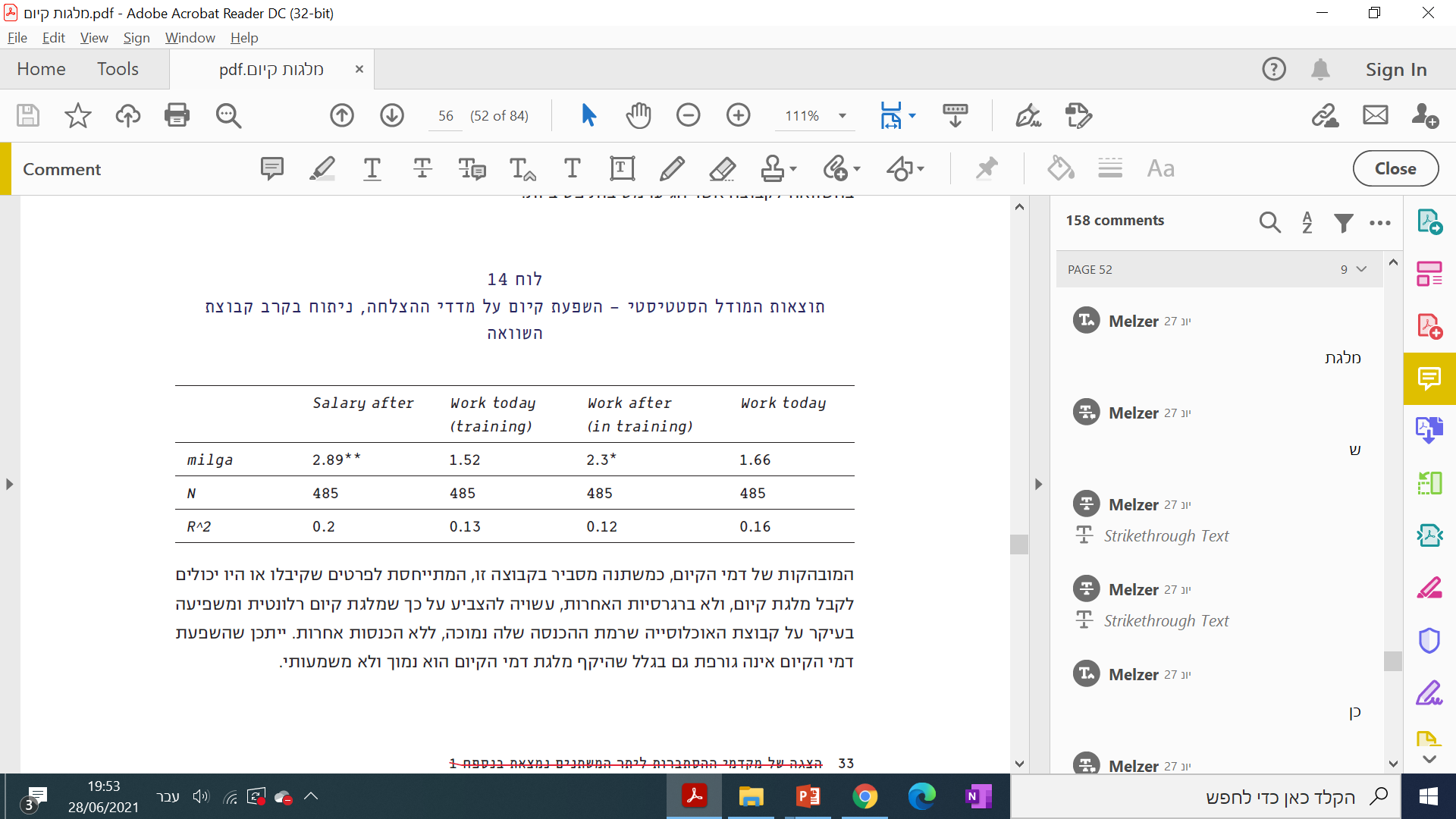 [Speaker Notes: בנוסף, ניסינו לראות האם קיים מתאם בין משתנים שונים שנשאלו בסקר, לפרמטרים של הצלחת ההכשרה כמו, שינוי לטובה בשכר, העסקה במקצוע הנלמד בתום ההכשרה, וכיום, והמצב התעסוקתי בכלל.
ניתן לראות שלא מצאנו קשר בין קבלת המלגה לאף אחד מהפרמטרים. 

אבל כאשר בדקנו את אותם משתנים ואותם פרמטרים להצלחה בקרב קבוצה שפוטנציאלית עומדת בקריטריונים לקבלת מלגה – לומדת בהכשרות המתוקצבות וללא הכנסה (קבוצת ההשוואה), כן הצלחנו לזהות קשר מובהק בין קבלת המלגה לשני מהפרמטרים של הטווח הקצר (מיד לאחר ההכשרה) להצלחת ההכשרה.

ההסבר לכך יכול להיות, שהשפעת מלגת הקיום רלוונטית בעיקר באוכלוסיות עם רמת הכנסה נמוכה.]
השוואה בינלאומית של גובה מלגת הקיום
[Speaker Notes: ניתן לראות שבהשוואה למדינות אחרות, שיעור דמי הקיום המקסימלי מהשכר החציוני בישראל הוא הנמוך ביותר. בישראל שיעור זה עומד על כ־%6( ביחס לשכר שנתי(, בעוד שבגרמניה, צרפת, שבדיה, דנמרק שיעור זה עומד על %37% ,33% ,18%, 14 בהתאמה. אף בארה"ב שנדיבות מערכת הרווחה שלה נמוכה ביחס לישראל )שלו, גלי ואזארי־ויזל, 2012 )נראה כי שיעור זה גבוה ועומד על %9 מהשכר החציוני. 
ישראל נמצאת בצד הקיצוני של המדינות מבחינת ההשקעה במלגות ותמיכה במשתתפי הכשרות מקצועיות — מצד אחד שכר הלימוד גבוה ומצד שני התמיכה ניתנת לפחות מ־%20 מהלומדים. 
%10 מקבלים תמיכה חלקית באמצעות שוברים 
ועוד %10 מקבלים תמיכה מלאה בהיותם משתתפים בהכשרות יום מתוקצבות. 
מיעוט זניח ממשתתפי ההכשרות קיבלו מלגת קיום בשנים האחרונות )כ־150 סטודנטים בשנה, %3 ממשתתפי הכשרות יום מתוקצבות, שהם פחות מ־%5.0 מכלל משתתפי ההכשרות המקצועיות(. 
בישראל מלגות הקיום ניתנות רק על סמך יכולת כלכלית (need-based) ולא על סמך הישגים למשל (merit based)
הן ניתנות לתלמידים שלומדים בקורסים במימון מלא של המדינה בלבד, ובמקצועות נדרשים, אשר עומדים בתנאי הזכאות.
גובה המלגה הוא 1,500 ₪ בחודש ועם תקרה של עד 6,000 ₪ לכל תקופת ההכשרה. שיעור הלומדים המקבלים דמי קיום הוא נמוך מאוד – 150 איש בשנה שהם כ 2.5% מסך הלומדים בהכשרות מתוקצבות (שממומנות על ידי המדינה).]
המלצות מדיניות
הרחבת מאגר הנתונים הקיים גם אודות מתעניינים המופנים להכשרות מקצועיות, ואיסוף נתונים עקבי על מקבלי מלגת קיום.
גובה מלגות הקיום כיום הוא נמוך מדי ויש מקום להגדילן.
הארכת תקופת מתן מלגת הקיום כדי למנוע נשירה לאחר פרק זמן משמעותי בקורס.
עדכון תנאי הזכאות למלגת קיום, הרחבת המודעות, הנגשת המידע ופישוט תהליכים.
בחינה של תמיכות נוספות – הלוואות, מלגות על סמך הישגים, שיתופי פעולה עם מעסיקים להכשרה בתוך המפעל, קרנות השתלמות ועוד.
תודה